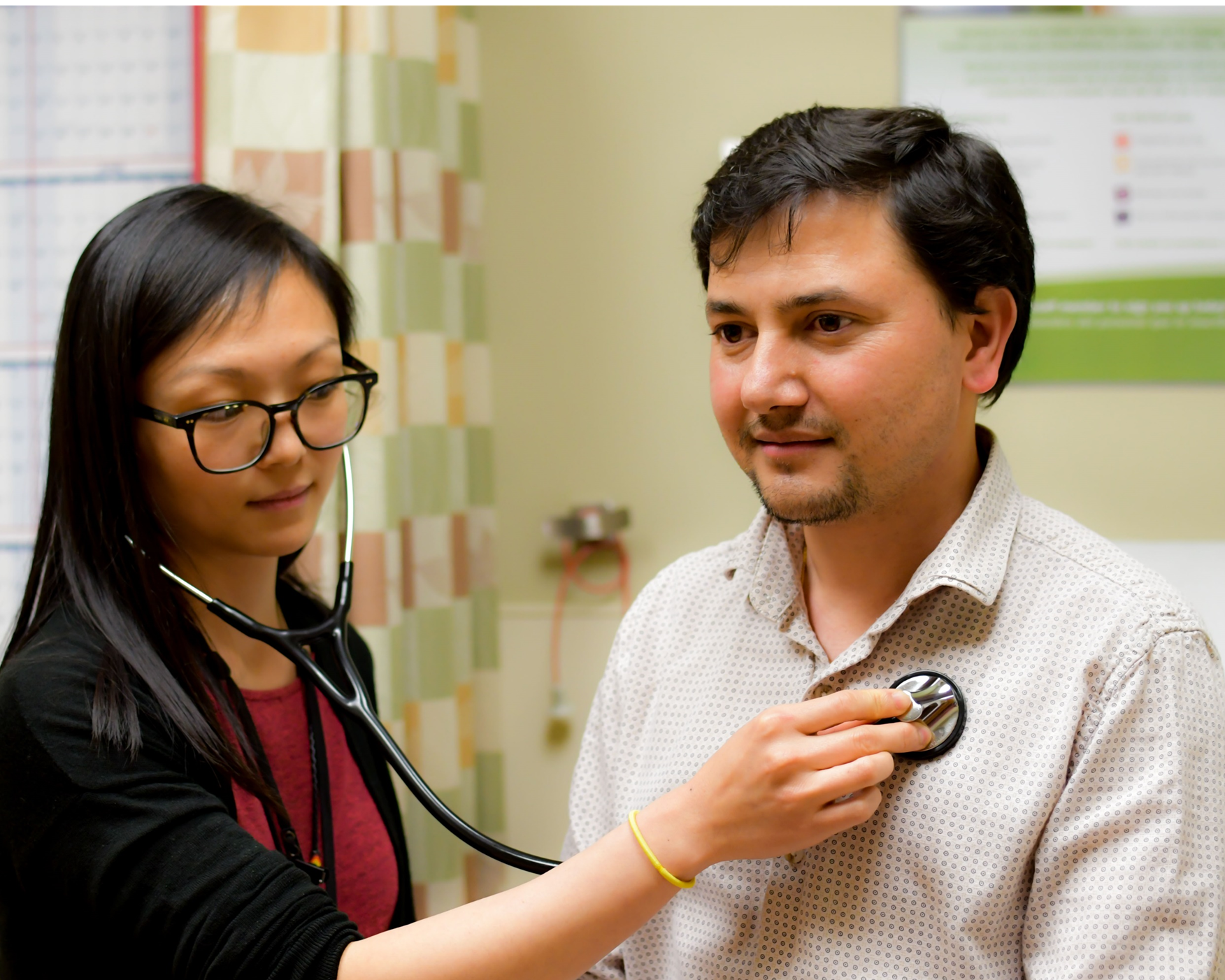 Innovating the Resident Recruitment Process to Increase Workforce Diversity
Amelia Challender, MA, Associate Program Director of Education
Cleveland Piggott, MD, MPH, Director of Diversity & Heath Equity
Michael Benavidez, MD, Director of Recruitment
Shontelle Jaramillo, Program Coordinator
Chloe Finke, DH Program Coordinator
Linda Montgomery, MD, MA, Program Director
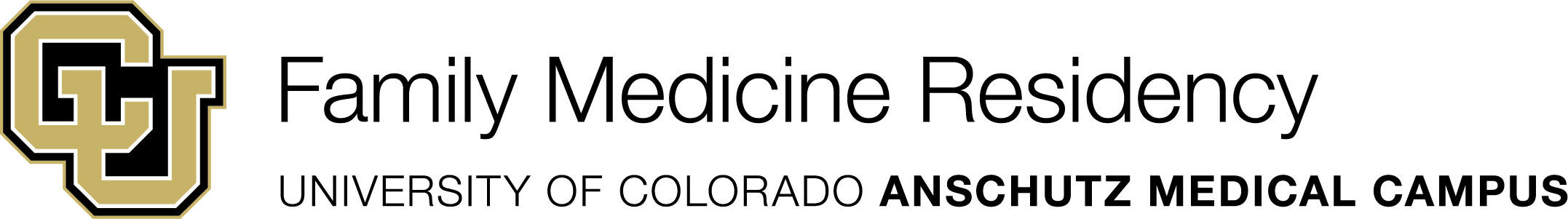 [Speaker Notes: Shontelle]
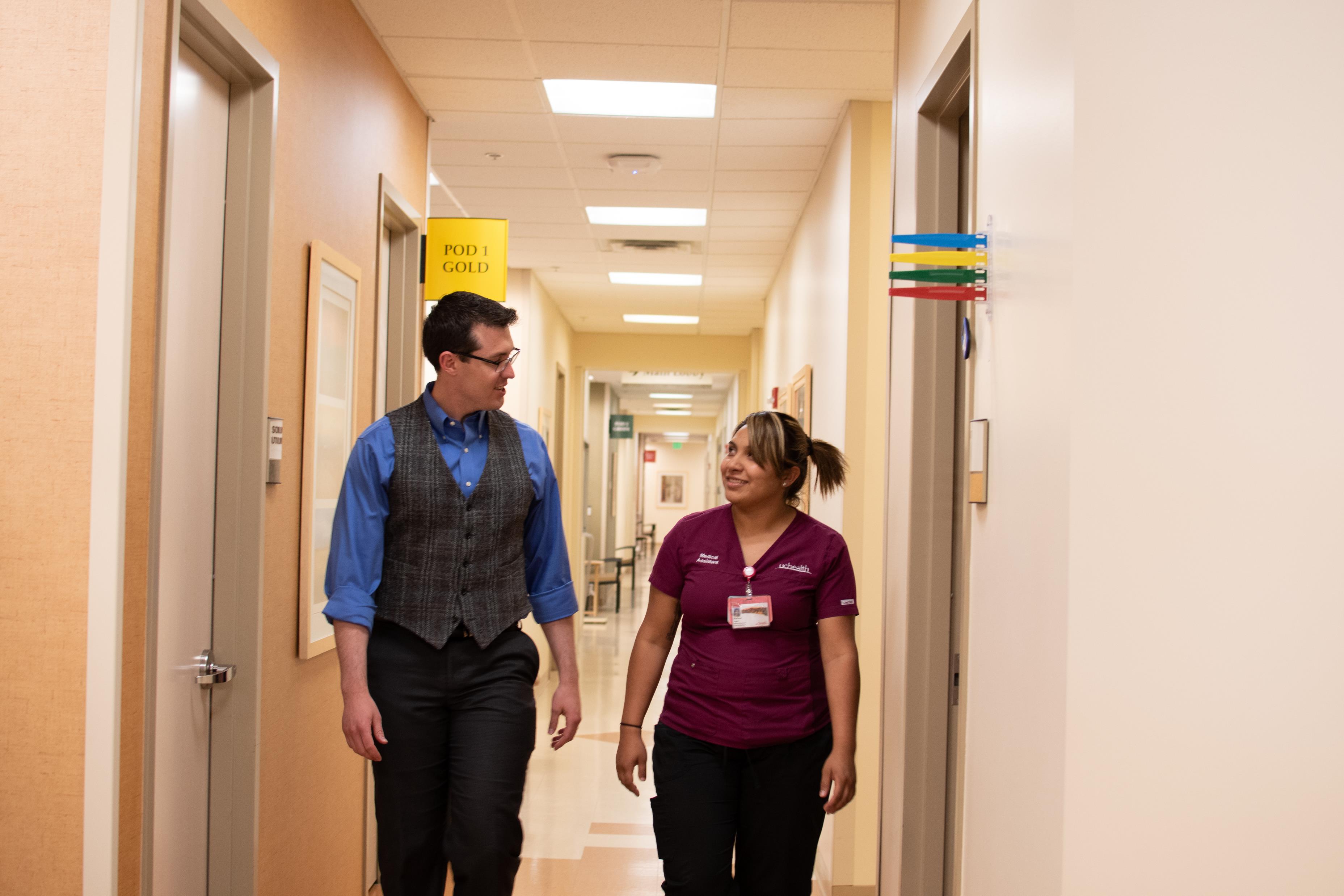 Learning Objectives
Attendees will be able to…
Identify simple innovations their residency could implement to recruit more diverse residents. 
Consider methods for defining and measuring diversity within a residency. 
Consider how their own program’s ERAs data can be used to provide objective measures of residency diversity over time.
[Speaker Notes: Shontelle]
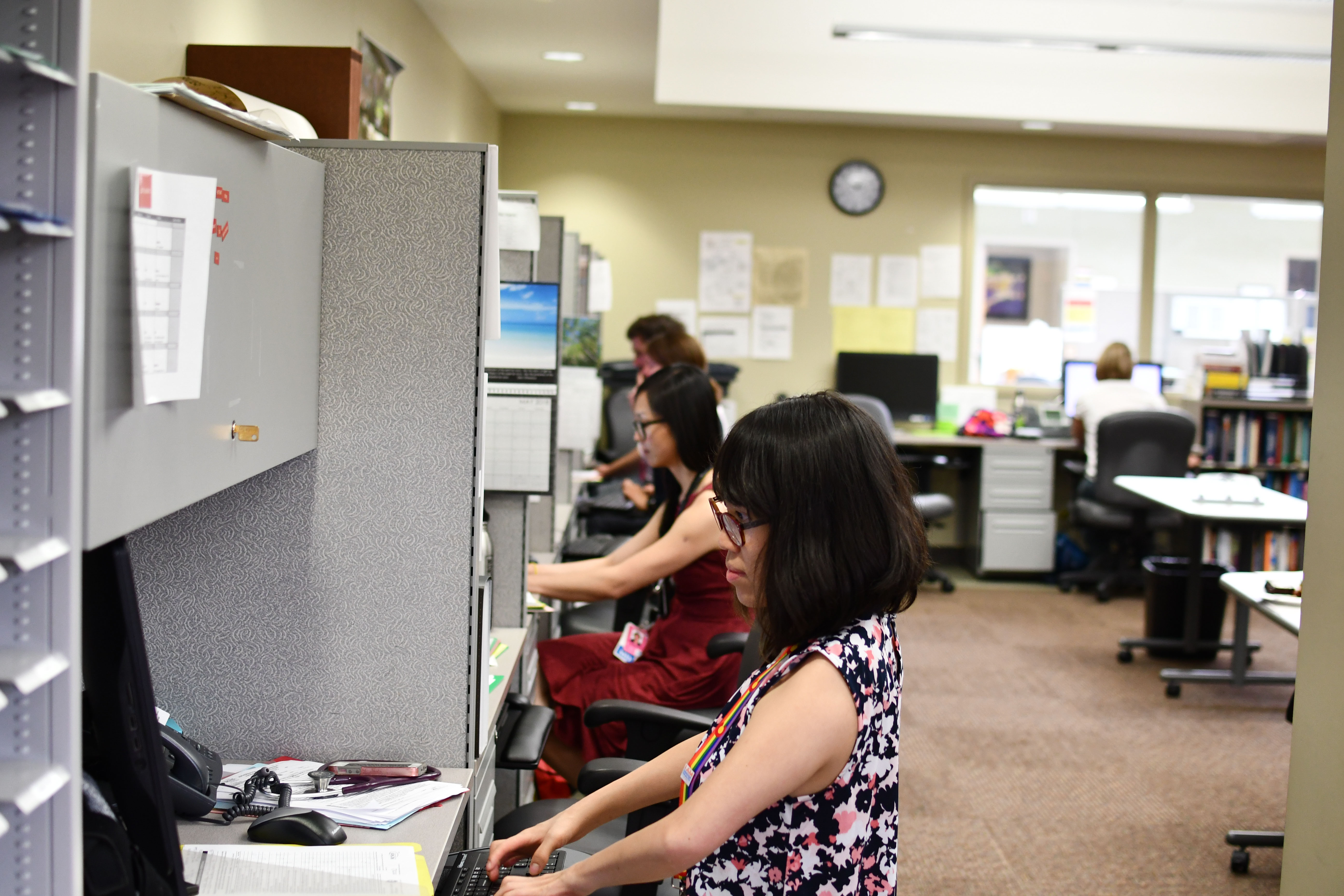 Background: Why?
Studies show that a more diverse workforce enhances team function and the quality of patient care
ACGME requirements
AAMC’s Holistic Review Model
[Speaker Notes: Cleveland]
Background
Residencies must engage in practices that focus on mission-driven, ongoing, systematic recruitment and retention of a diverse and inclusive workforce of residents, fellows, faculty members, senior administrative staff members, and other relevant members of its academic community.
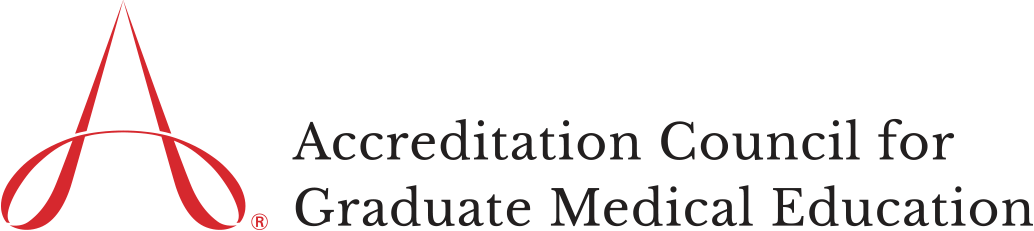 [Speaker Notes: Cleveland]
Background
Holistic review is a flexible, individualized way of assessing an applicant’s capabilities by which balanced consideration is given to experiences, attributes, and academic metrics (E-A-M) and, when considered in combination, how the individual might contribute value as a medical [trainee] and future physician.
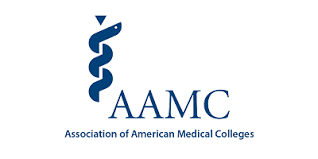 [Speaker Notes: Cleveland]
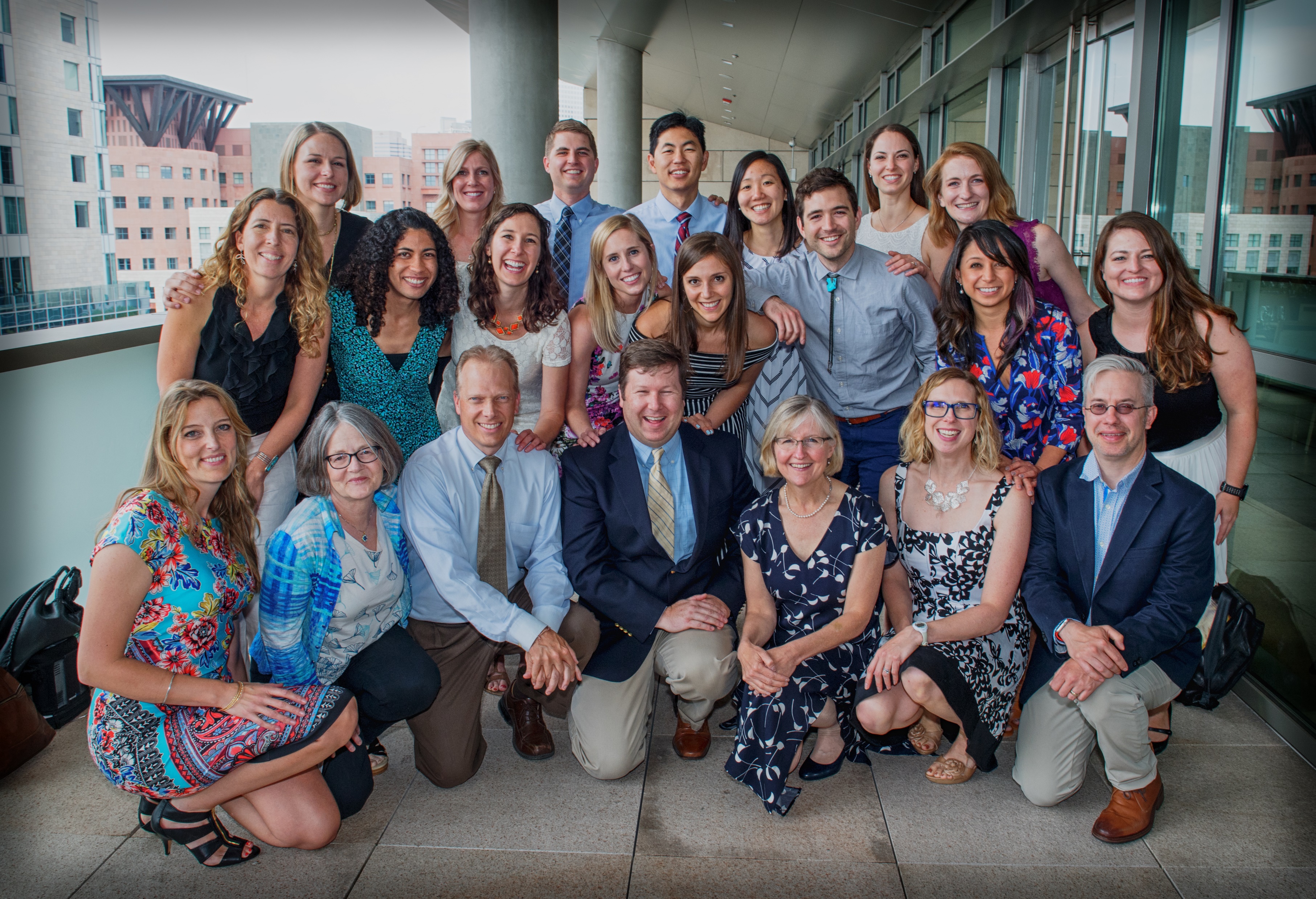 Goal = Match a more diverse residency class
Our definition of diversity: 
First, residents of races traditionally underrepresented in medicine (URM: Blacks, Mexican-Americans, Native Americans [American Indians, Alaska Natives, and Native Hawaiians], and mainland Puerto Ricans.)
Secondarily People of Color (POC), meaning non-white.
[Speaker Notes: Cleveland]
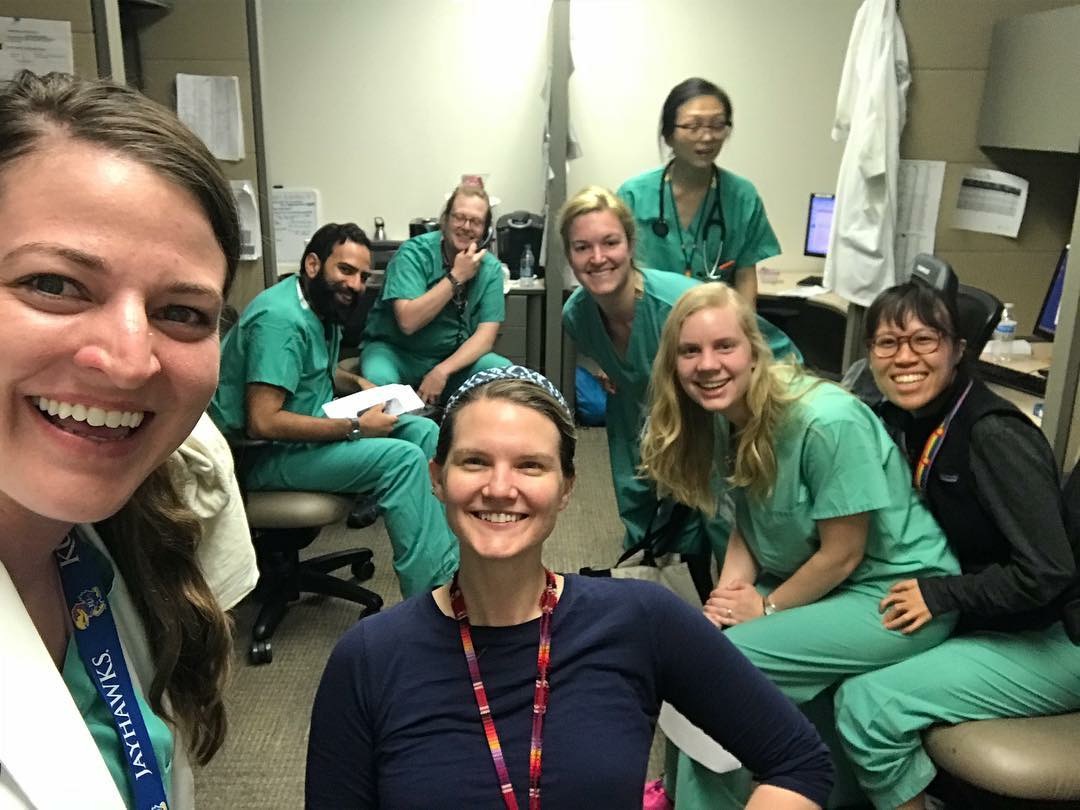 Innovations (2018-19 season)
Changes to initial application review 
Guest lecture and workshop 
Interviewer training
Interview evaluation rubric 
Improved marketing materials 
Second Look for Minority Scholars event
[Speaker Notes: Amelia]
Changes to initial application review
Blinding reviewers to applicant photos, 
Using a formal rubric, and 
Training reviewers
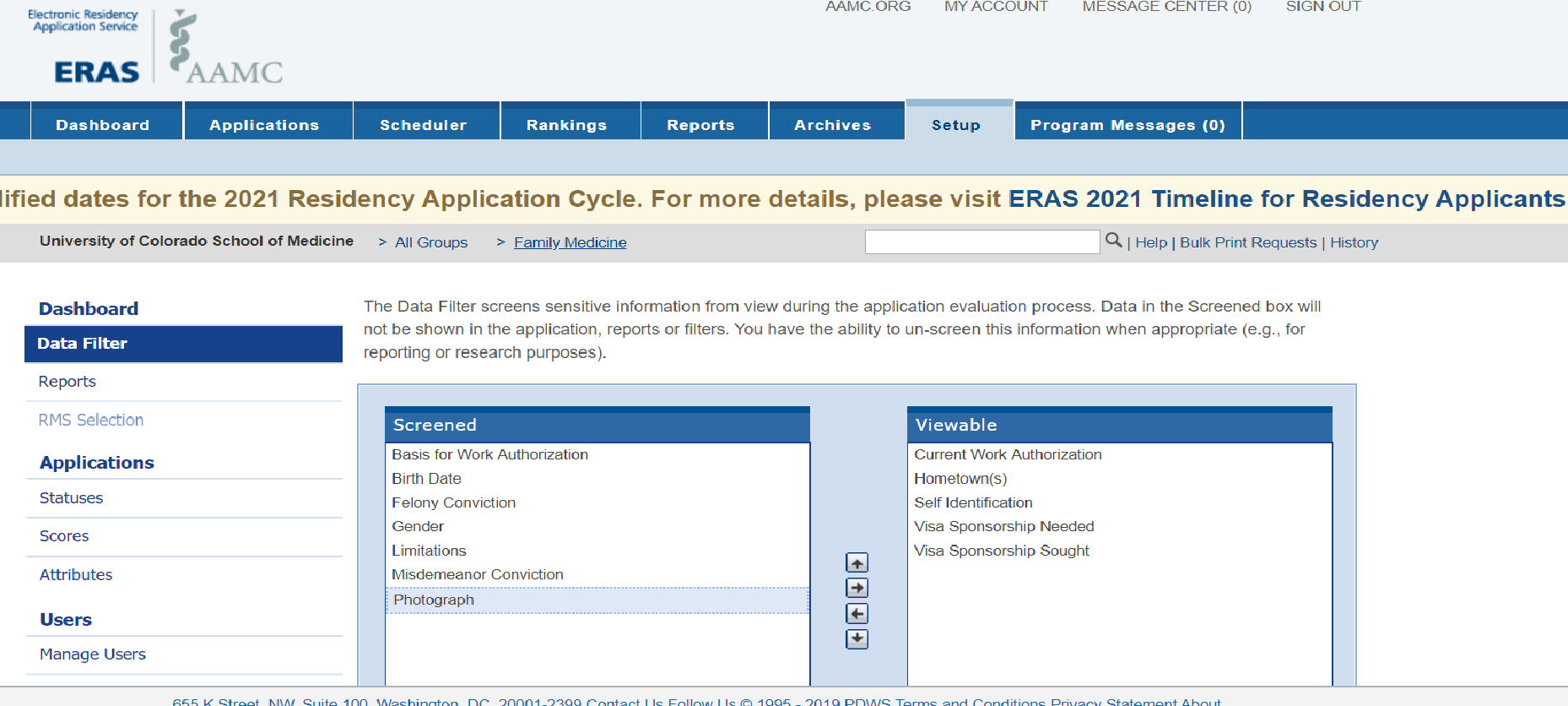 [Speaker Notes: Amelia]
Training
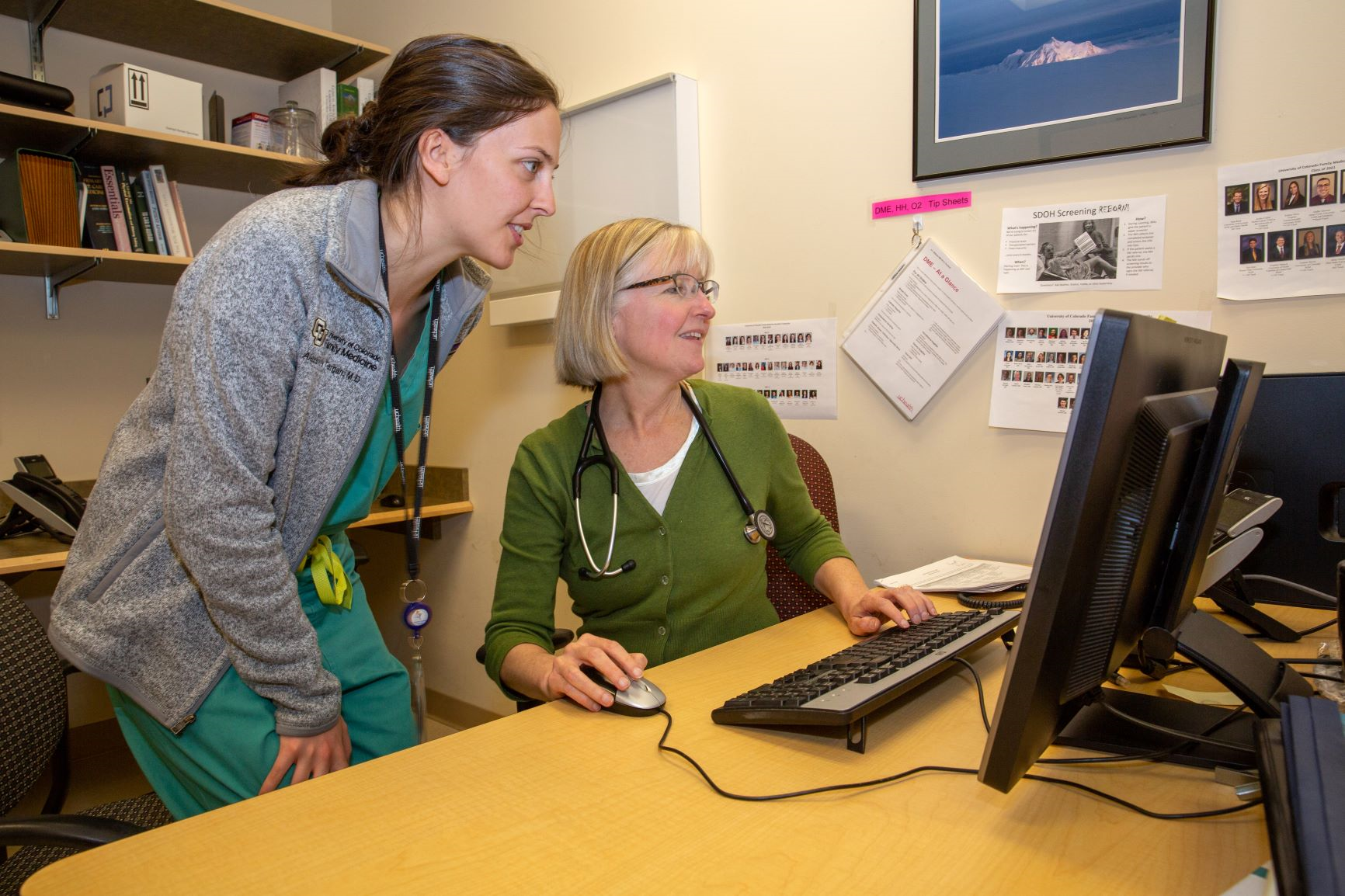 Training for application reviewers on common biases
Guest lecture and workshop led by Jessica Guh, MD, Swedish Family Medicine Residency at Cherry Hill
Training for all interviewers about holistic review, biases common in interviewing, and using our new interview rubric
[Speaker Notes: Amelia]
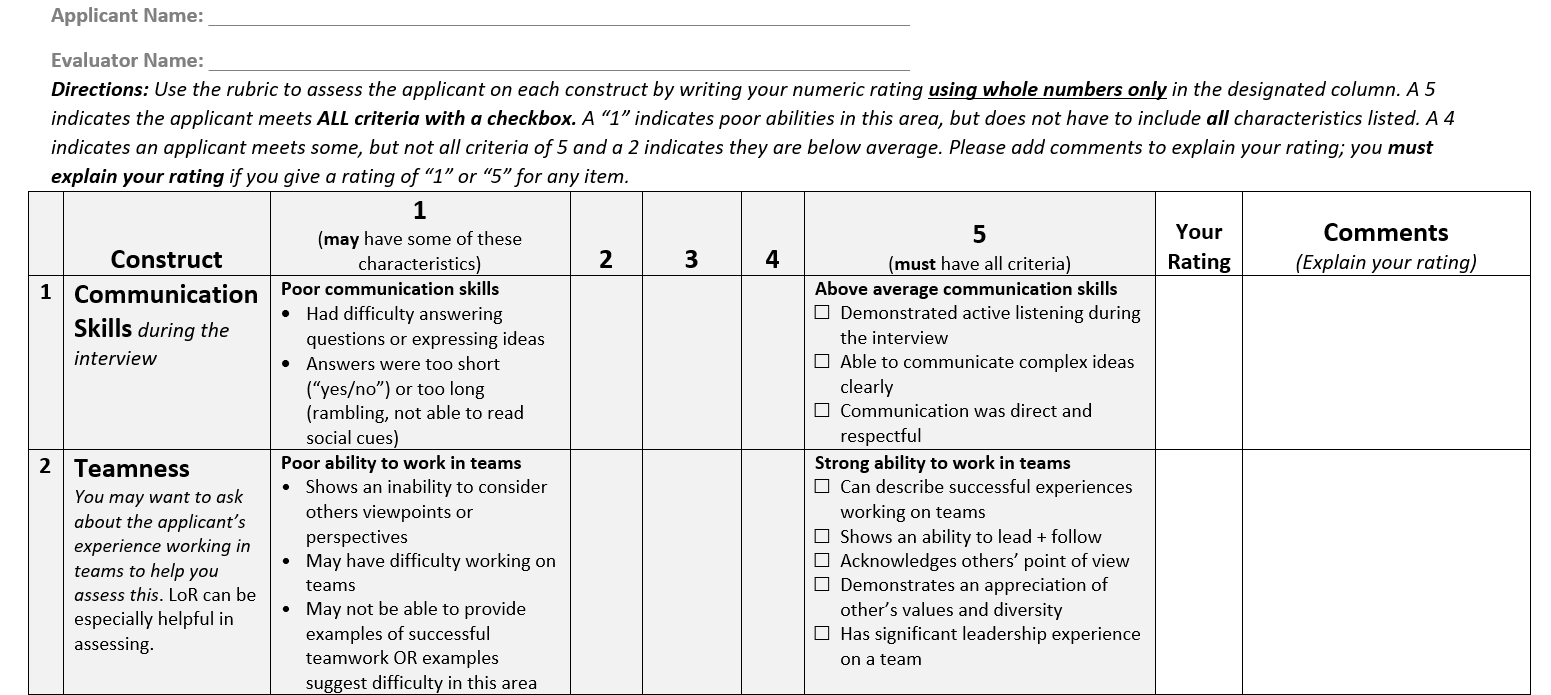 Interview Evaluation Rubric
Aligned with the AAMC’s holistic review model
[Speaker Notes: Amelia]
Improved marketing materials highlighting our diversity
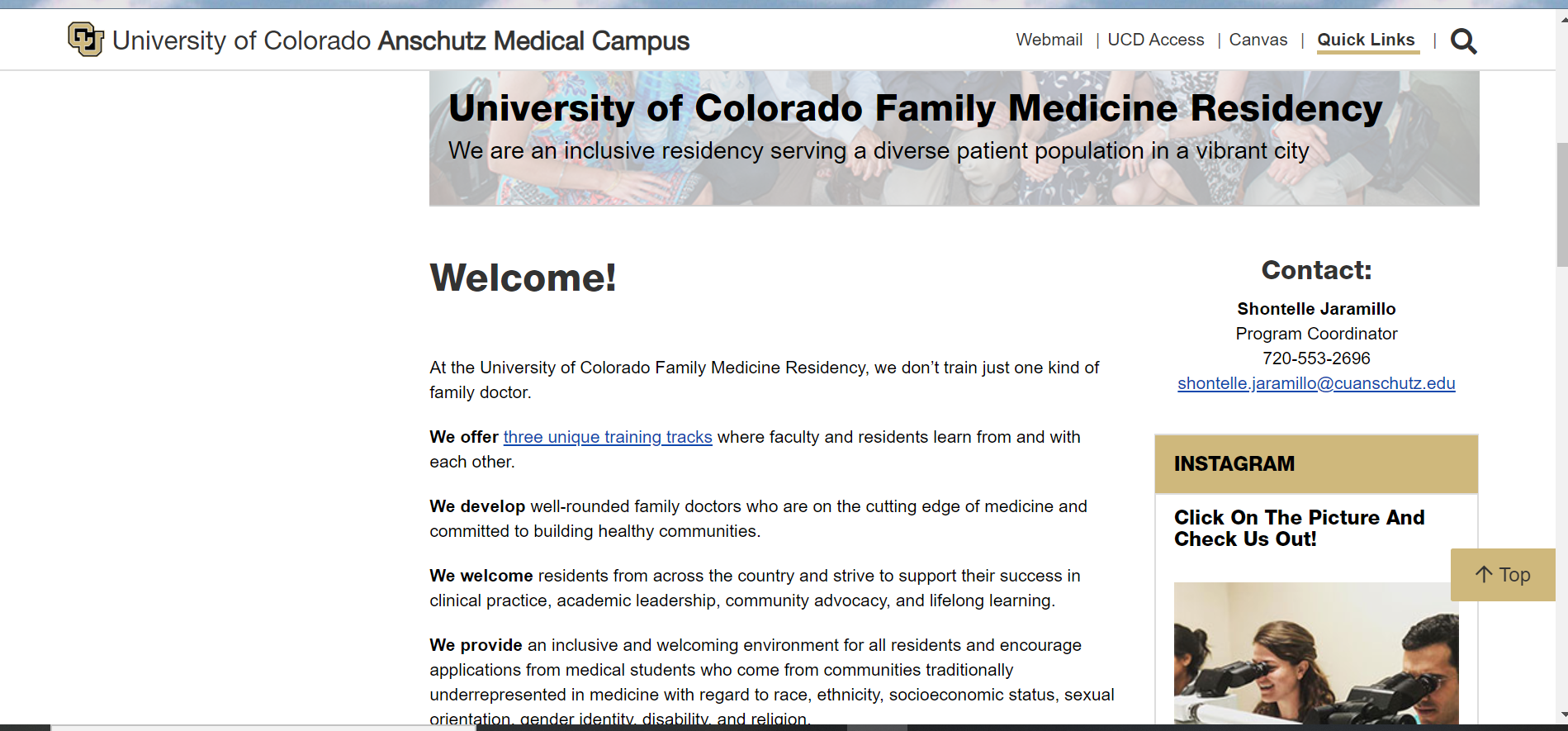 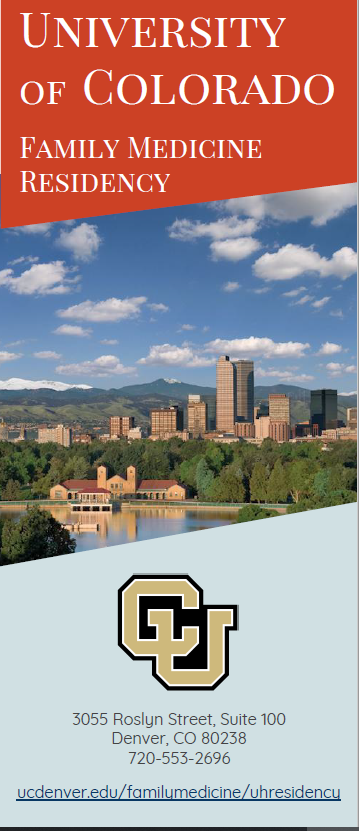 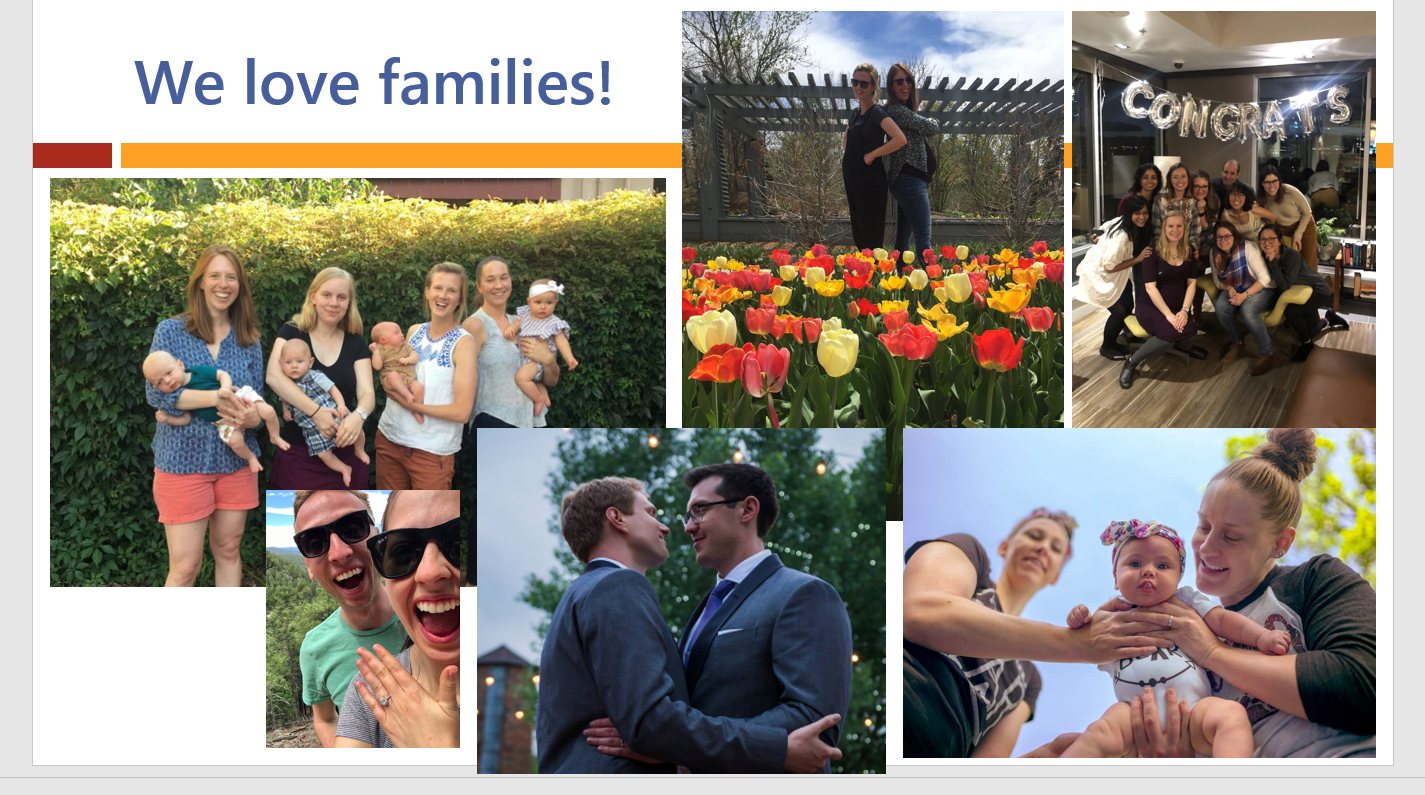 [Speaker Notes: Chloe
Website, brochure, slide show.]
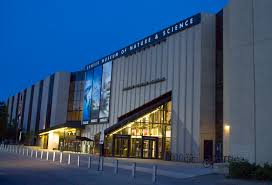 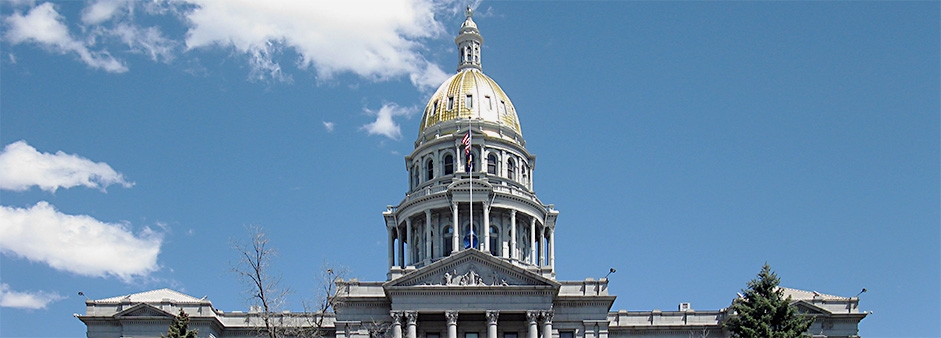 Second Look for Minority Scholars
Partnered with CU SOM
Invited top URM applicants
Time for socializing and tours

2019: Matched 2 of 5 attendees
2020: Matched 0 or 5 
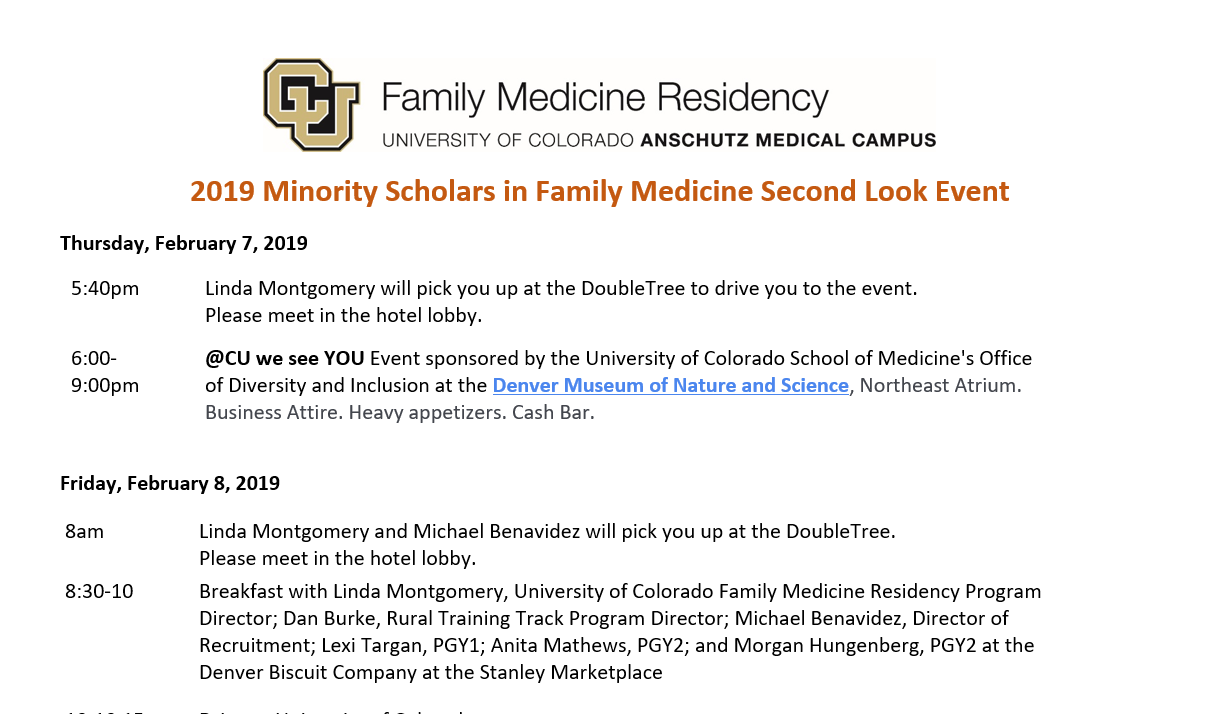 Evaluation Methods
Our formative and summative evaluation included:  
A survey of all interviewees,
A survey of attendees of our second look event, and
An analysis of ERAS data by comparing descriptive statistics from these recruitment seasons: 
 Pre-Intervention: 2016-17 and  2017-18
 Post-Intervention: 2018-2019 and 2019-20 (preliminary)
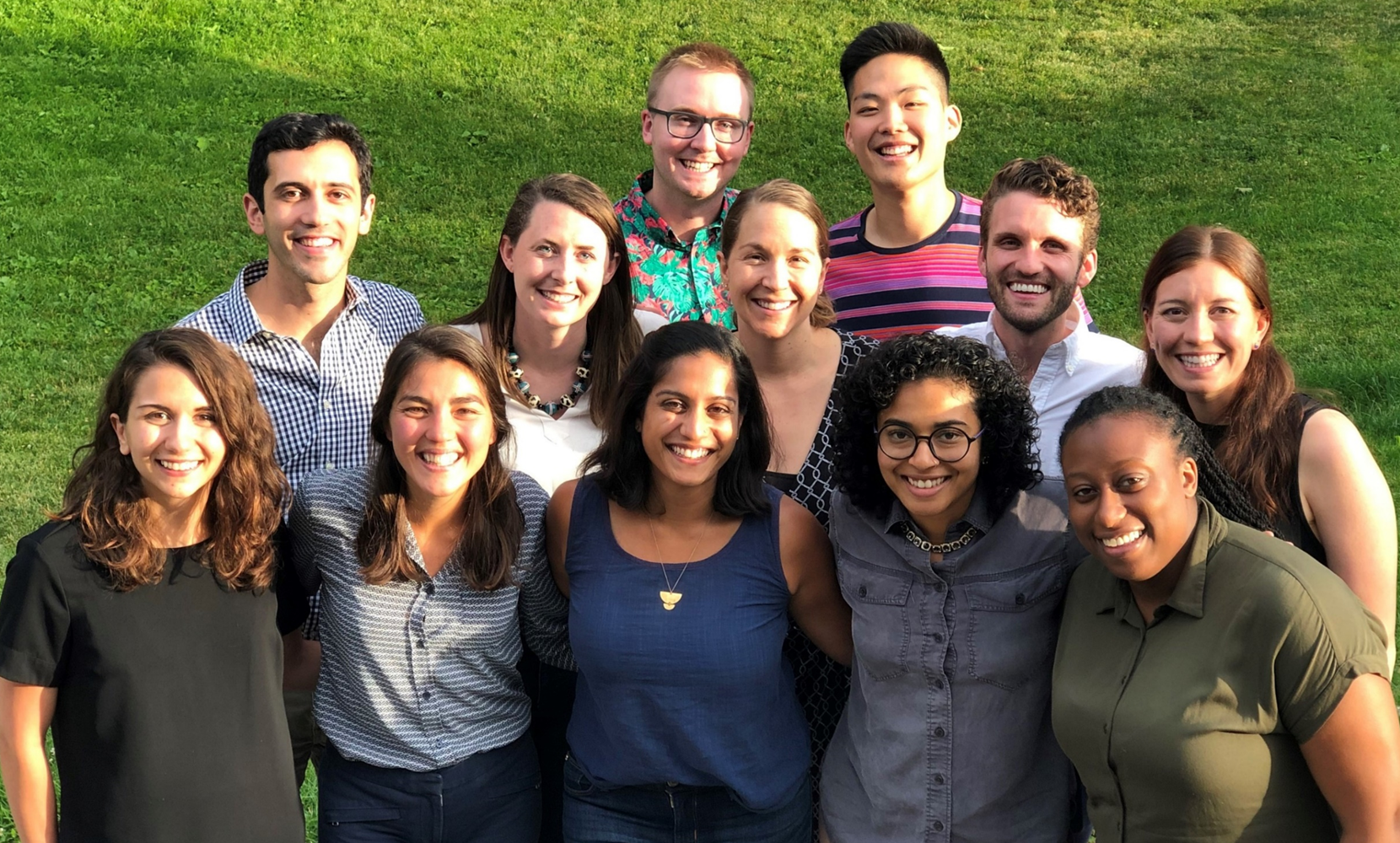 Outcomes
[Speaker Notes: The racial distribution of all applicants varies over time. There is a statistically significant linear trend (increasing) in URM applicants over time from 2017 to 2020. Cochrane Armitage test for trend (URM vs all other): z=2.2012, p=.0285]
[Speaker Notes: Interviewees: There is a statistically significant linear trend (increasing) in URM interviewees over time. Cochran-Armitage test for trend: z=2.05, p=.0442]
[Speaker Notes: Matches: Because the numbers of applicants matched each year is small, we are unable to determine if any changes are statistically significant.]
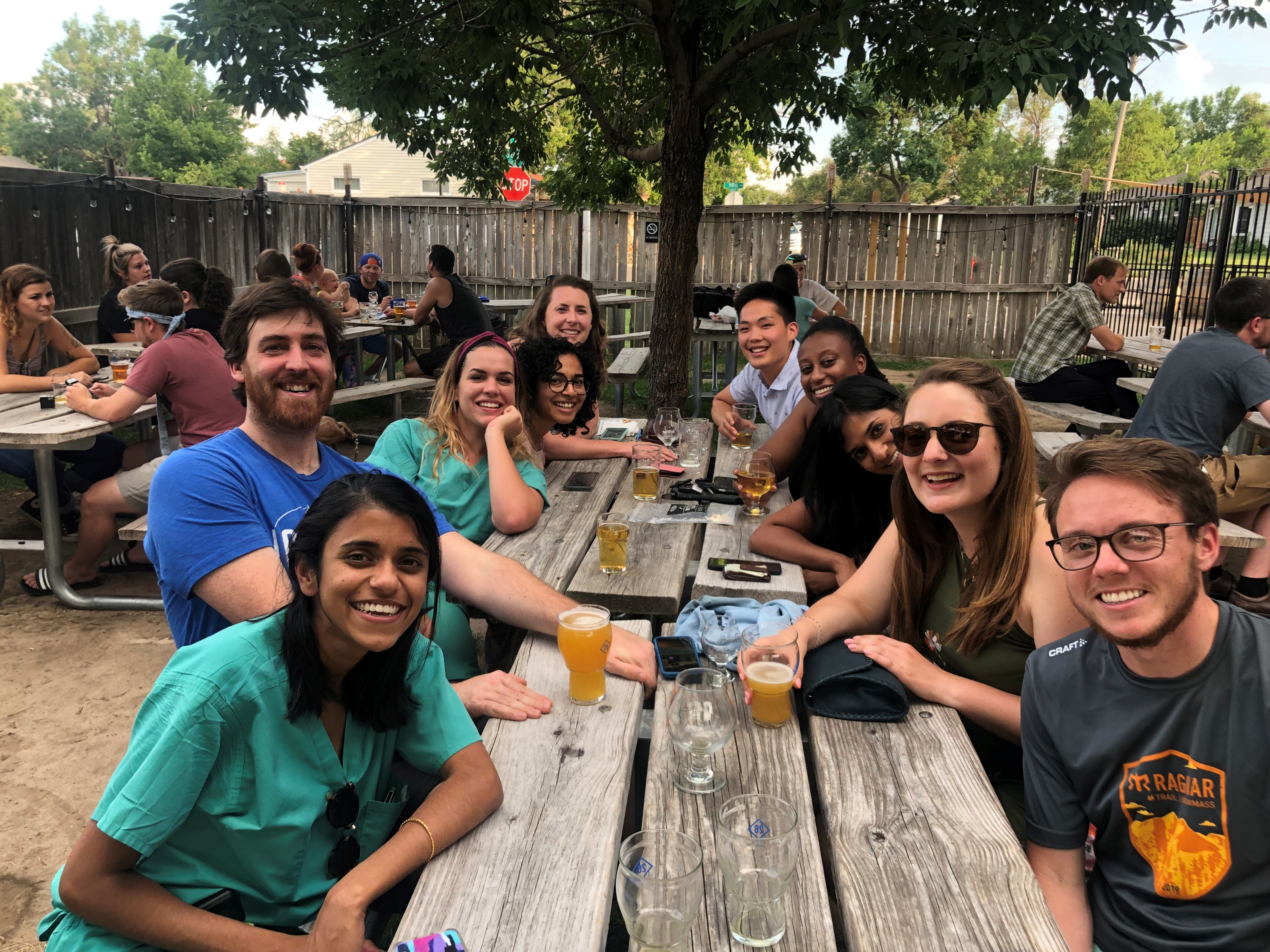 Next Steps
Highlight our diversity even more by developing a video for our website and a document for interviewees that describes our diversity: Diversity Video
Incorporate holistic review into our processes for faculty recruitment and acting intern selection

And… (surprise!)
Revamp our recruitment process to be completely virtual!
[Speaker Notes: Diversity Video: 2:42
https://www.youtube.com/watch?v=_9NB_ctRZoE]
AAMC Holistic Review Resources
The COVID-19 pandemic has caused dramatic and disruptive changes to all aspects of medical education. AAMC's Holistic Review team has curated resources and tools to help program directors navigate resident selection during this challenging time.
Tools and Resource links:Overview of the Holistic Review Framework - This 8-minute video will introduce you to the conceptual underpinnings of holistic review as applied to graduate medical education. Activity 1: Applicant Criteria Identification and Prioritization - This activity will help you to "widen the lens" through which you assess residents by identifying and ranking the mission-driven Experiences, Attributes, Competencies, and Metrics (EACMs) that would add value to your program (Word document).Application of Holistic Principles in Resident Selection - This 4-minute video will help you to think through the elements of the resident selection process you can control and those you can influence and how Holistic Review can be applied to resident selection.Activity 2: Applying Holistic Review to Resident Selection - This activity will help you define your high-priority criteria and assess if your recruitment materials and selection processes reflect your priorities (Word document).Overview and Application of the Holistic Review Framework to GME Selection - This resource is a compilation of all the above if you would prefer to read the content rather than watch the videos (PDF).
References
Bourke, J. (2016). Which Two Heads are Better Than One?: How Diverse Teams Create Breakthrough Ideas and Make Smarter Decisions. Australian Institute of Company Directors.
Chin, M. H., Clarke, A. R., Nocon, R. S., Casey, A. A., Goddu, A. P., Keesecker, N. M., & Cook, S. C. (2012). A roadmap and best practices for organizations to reduce racial and ethnic disparities in health care. Journal of general internal medicine, 27(8), 992-1000.
Page, S. E. (2019). The diversity bonus: How great teams pay off in the knowledge economy (Vol. 5). Princeton University Press. 
ACGME, ACGME Common Program Requirements (Residency), Effective July 1 2019, Retrieved October 9, 2019 (https://www.acgme.org/Portals/0/PFAssets/ProgramRequirements/CPRResidency2019.pdf).
Discussion: Please answer in the chat!
What modifications is your program considering for this year’s recruitment season? 
How might these modifications impact applicants from diverse backgrounds?